Bhopal Gas Disaster
Marina Grimmett
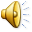 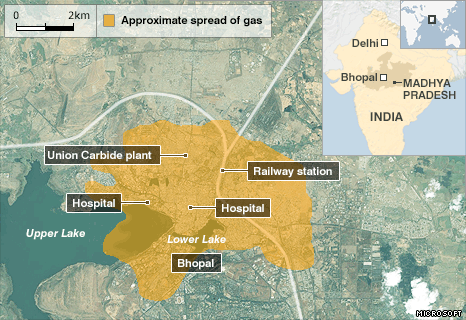 Bhopal, India
December 2nd, 1984
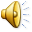 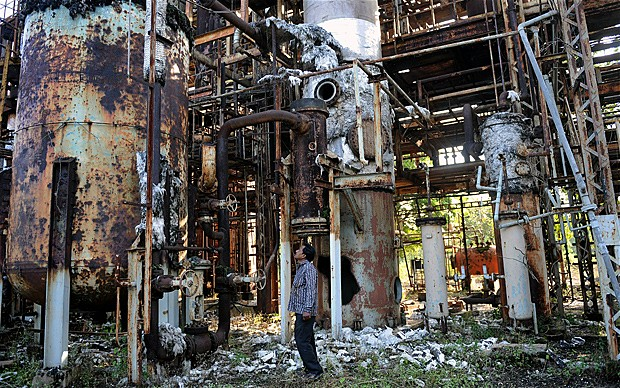 Union Carbide pesticide plant
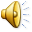 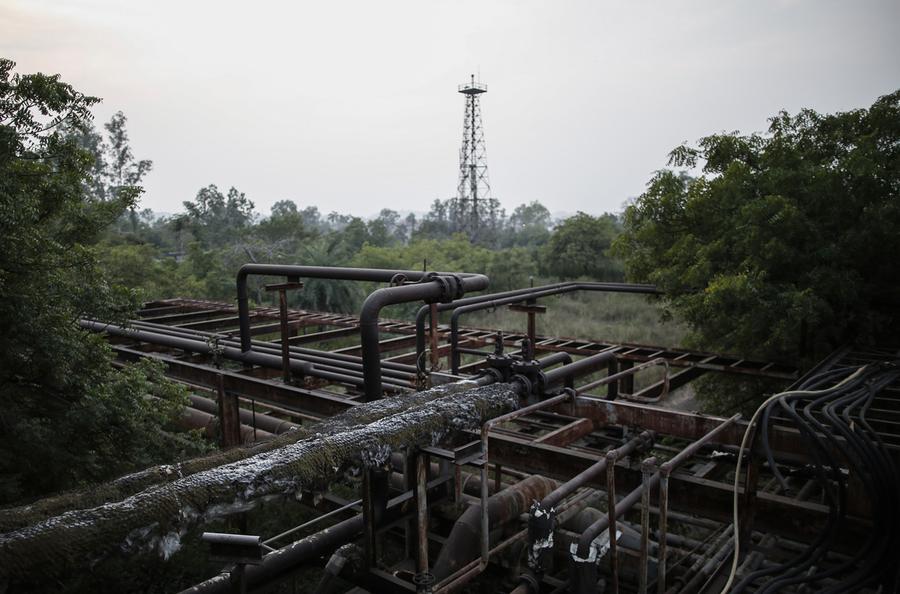 Cause of accident
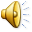 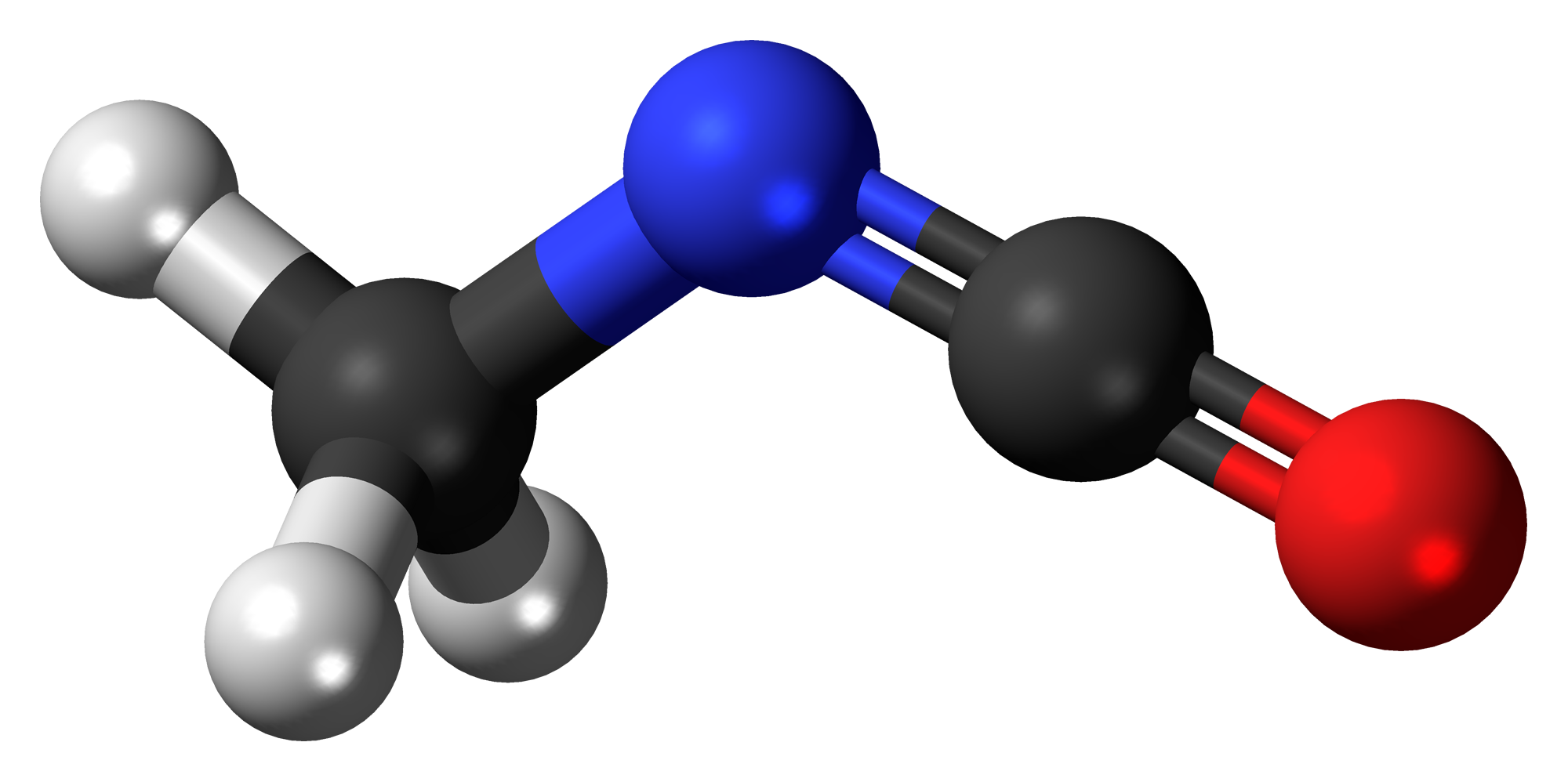 Methyl Isocyanate
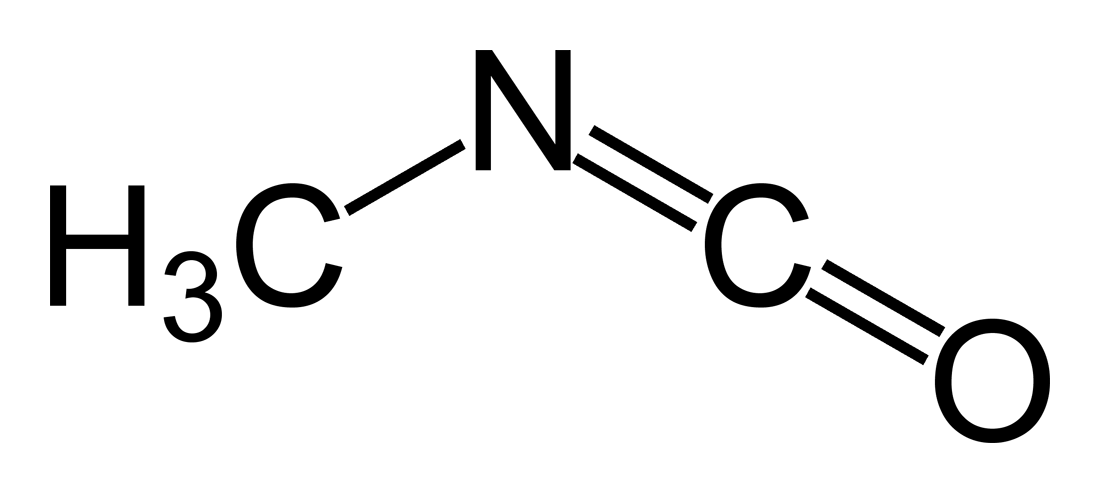 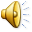 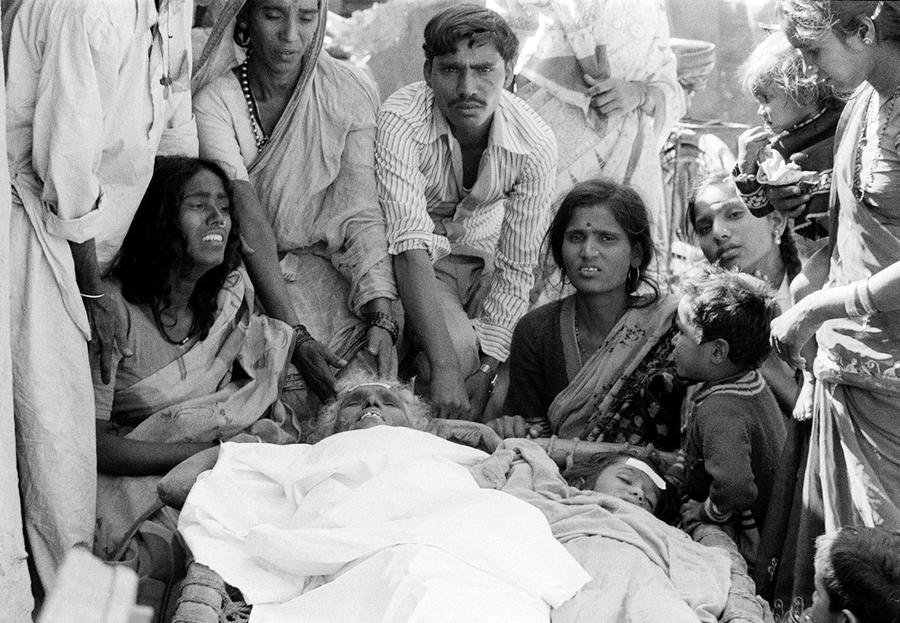 Harm caused
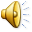 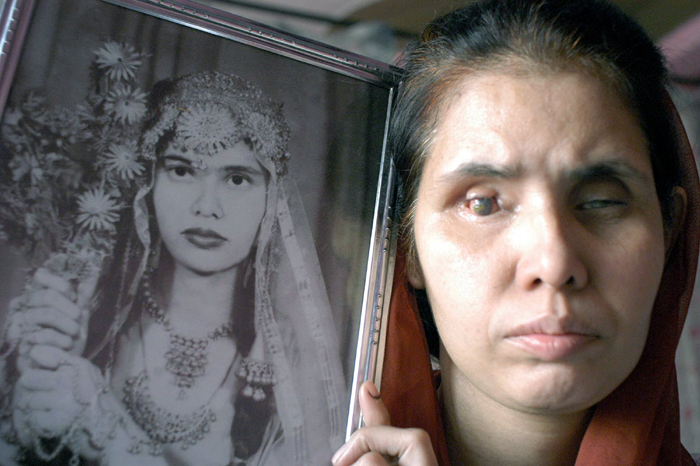 Direct Contact
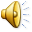 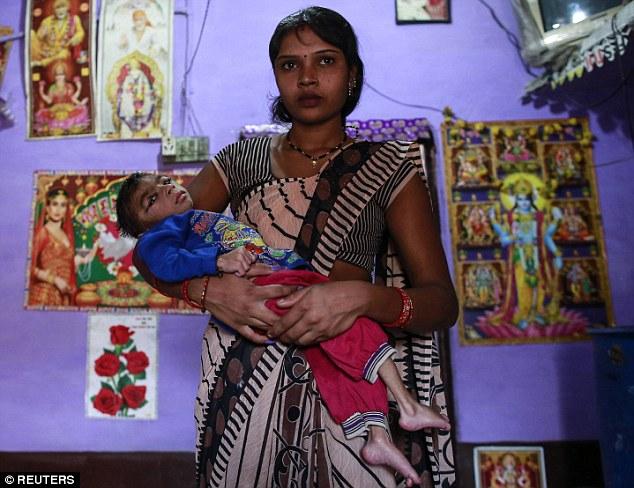 Birth Defects
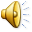 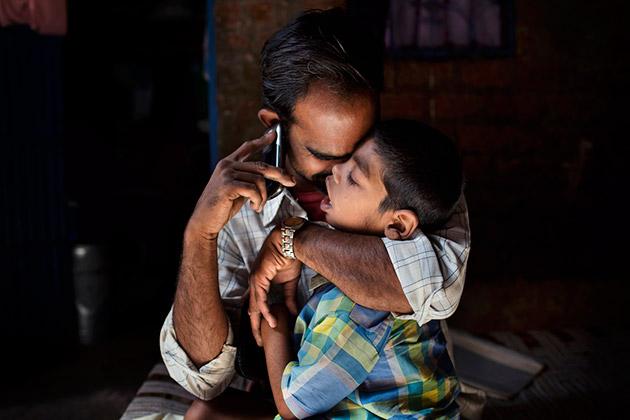 Other diseases
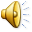 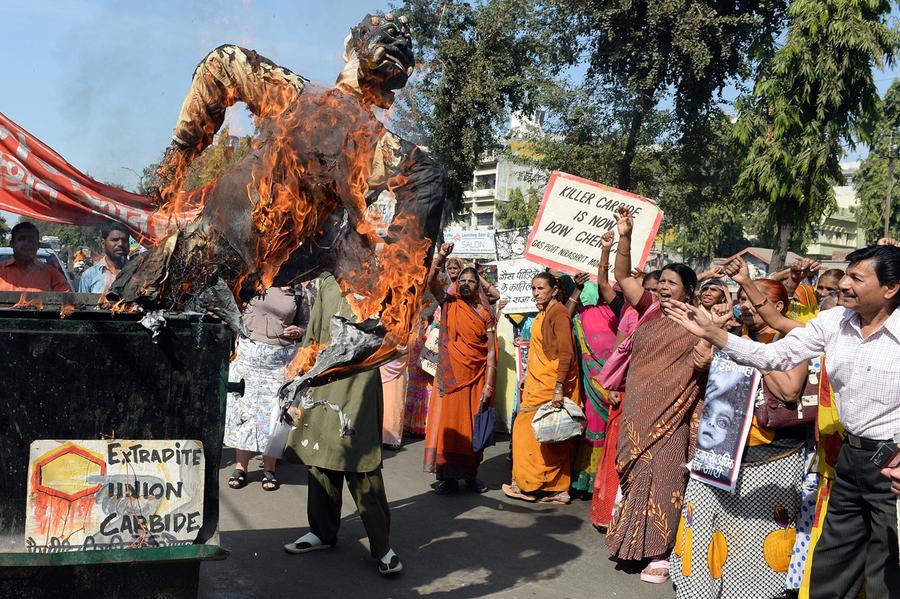 Legal action
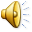 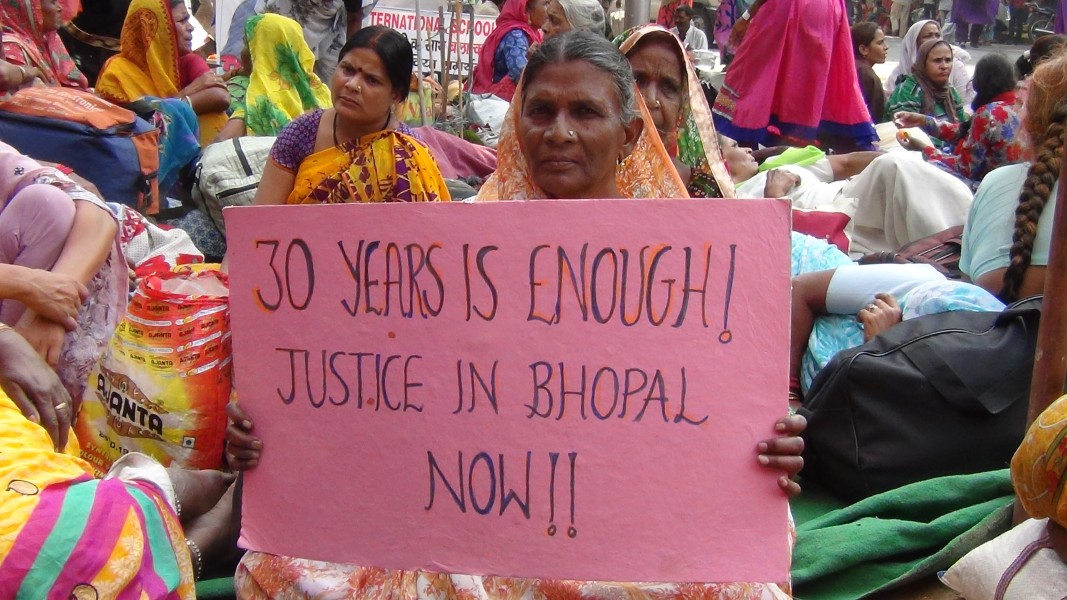 Current Status
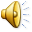 http://www.theatlantic.com/photo/2014/12/bhopal-the-worlds-worst-industrial-disaster-30-years-later/100864/
http://www.ndtv.com/photos/news/bhopal-gas-tragedy-verdict-and-after-7520#photo-84309
http://www.motherjones.com/environment/2014/06/photos-bhopal-india-union-carbide-sanjay-verma-pesticides-explosion
http://www.spiegel.de/international/world/disaster-persists-30-years-after-bhopal-gas-catastrophe-a-1006101.html
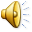